Creative Presentation.
PREMIUM DESIGN
Fancy
Business
Presentation
Template.
Lorem ipsum
Dolor
Sit amet.
01/30
Modern Design
02/30
Fancy
Business Presentation Template.
Welcome to Fancy Business
03/30
Lorep  ipsum duis aute irure dolor in kauselih oilue epreh
deriti vols esse cill inure dolorlaboru sit amet. Duis autelo irusitakus reprehenderi Voluptate lorem kuisais.
Creative Presentation.
PREMIUM DESIGN
Creative Presentation.
PREMIUM DESIGN
Our Agenda
TEXT TITTLE HERE
Lorep  ipsum duis aute irure dolor in kaselih oilue reprehendesse cill inure dolorlaoru sit amet. Duis aute irusitakus.
Lorep  ipsum duis aute irure doloris in kauselih oilue epreh deriti volidia esse cill inure dolorlaboru sit amet. Duis autelo irusitakus reprehenderi Voluptate lorem kuisais.
A wonderful serenity has taken possession of my entire soul.
01.
Lorep  ipsum duis aute irure doloris in kauselih oilue epreh deriti volidia esse cill inure dolorlaboru sit amet. Duis autelo irusitakus reprehenderi Voluptate lorem kuisais.
A wonderful serenity has taken possession of my entire soul.
02.
A wonderful serenity has taken possession of my entire soul.
03.
Lorem ipsum
Lorem ipsum  Dolor
04/30
Our Founder Message
YOUR NAME HERE
Lorep  ipsum duis aute irure dolor in kauselih oilusioisduili reprehenderitisi voluptates esse cill inure dolorlaborusita amet. Duis aute irusitaseiad dolorin repreheno dui lroeml
Lorem ipsum
Dolor
Sit amet.
“
It is not from the benevolence of the butcher, the brewer, or the baker that we expect our dinner, but from their regard to their own interest. You can do better, just try.
05/30
History of
The Fancy
TEXT TITTLE HERE
Lorem Ipsum dolor sit amet .
Lorep  ipsum duis aute irure dolor in kauselih oilusioisduili reprehenderitisi voluptates esse cill inure dolorlaborusita amet. Duis aute irusitaseiad dolorin repreheno dui lroeml.
Lorep  ipsum duis aute irure dolor in kauselih oilue epreh
deriti vols esse cill inure dolorlaboru sit amet. Duis auteo irusitakus reprehenderi Voluptate lorem kuisais.
06/30
Who Start Fancy Business ?
Lorep  ipsum duis aute irure dolor in kauselih oilue epreh
deriti vols esse cill inure dolorlaboru sit amet. Duis autelo irusitakus reprehenderi Voluptate lorem kuisais.
TEXT TITTLE HERE
01
Lorem ipsum
Dolor
Sit amet.
Lorep  ipsum duis aute irure dolor in kaselih oilue reprehendesse cill inure dolorlaoru sit amet. Duis aute irusitakus reprei Voluptate lorem kuisais.
07/30
Our Fancy Collaboration
TEXT TITTLE HERE
Lorep  ipsum duis aute irure dolor in kauselih oilue epree deriti vols esse cill inure dolorlaboru sit amet. Duis autelo irusitakus reprehenderi Voluptate lorem kuisais.
Lorep  ipsum duis aute irure dolor in kauselih oilusioisduili reprehenderitisi voluptates esse cill inure dolorlaborusita amet. Duis aute irusitaseiad dolorin repreheno dui lroeml
08/30
Fancy Concept
Lorem Ipsum dolor sit amet .
Lorep  ipsum duis aute irure dolor in kauselih oilusioisduili reprehenderitisi voluptates esse cill inure dolorlaborusita amet. Duis aute irusitaseiad dolorin repreheno dui lroeml
Lorem ipsum
Dolor
Sit amet.
Creative Presentation.
Lorem Ipsum dolor sit amet .
09/30
The Fancy Works For Client
Project, 14 Nov 2021
A wonderful serenity has taken possession of my entire soul, like these sweet mornings of spring which I enjoy with my whole heart. I am alone, and feel the charm of existence in this spot, which was created for the bliss of souls like mine.
Project, 19 Dec 2021
A wonderful serenity has taken possession of my entire soul, like these sweet mornings of spring which I enjoy with my whole heart.
10/30
Lorem Ipsum dolor sit amet .
Lorep  ipsum duis aute irure dolor in kauselih oilue epree
deriti vols esse cill inure dolorlaboru sit amet. Duis autelo irusitakus reprehenderi Voluptate lorem kuisais.
TEXT TITTLE HERE
Lorep  ipsum duis aute irure dolor in kauselih oilusioisduili reprehenderitisi voluptates esse cill inure dolorlaborusita amet. Duis aute irusitaseiad dolorin repreheno dui lroeml
TEXT TITTLE HERE
Our Fancy service
TEXT TITTLE HERE
TEXT TITTLE HERE
Lorep  ipsum duis aute irure dolor in kauselih oilusioi reprehenderitilores voluptates esse
Lorep  ipsum duis aute irure dolor in kauselih oilusioi reprehenderitilores voluptates esse
Lorep  ipsum duis aute irure dolor in dolors kaseliha oilue epreh deriti vols cill inureklie dolorlru sitam amet. Duis autelo irusitakus reprehe darilisak
11/30
About Our
Fancy Service
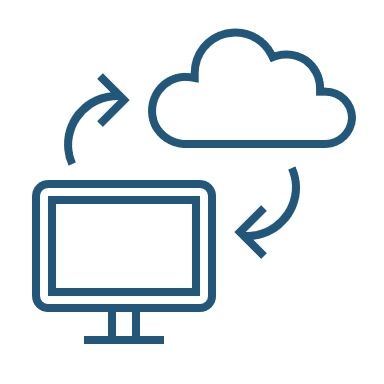 TEXT TITTLE HERE
TEXT TITTLE HERE
A wonderful serenity has taken possession of my entire soul, like these sweet mornings of spring
A wonderful serenity has taken possession of my entire soul, like these sweet mornings of spring
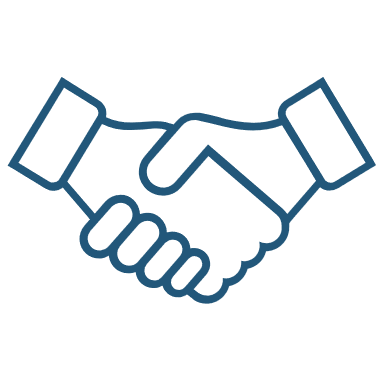 “
TEXT TITTLE HERE
TEXT TITTLE HERE
Lorep  ipsum duis aute irure dolor in kauselih oilusioi reprehenderitilores voluptates esse cill inure
A wonderful serenity has taken possession of my entire soul, like these sweet mornings of spring
A wonderful serenity has taken possession of my entire soul, like these sweet mornings of spring
12/30
Our Team
Lorep  ipsum duis aute irure dolor in kaselih oilue reprehendesse cill inure dolorlaoru sit amet. Duis aute irusitakus reprei Voluptate lorem kuisais.
13/30
TEXT TITTLE HERE
YOUR NAME
YOUR NAME
YOUR NAME
Meet Our Fancy Team
Lorep  ipsum duis aute irure dolor in kaseliha oilue epreh deriti vols cill inure dolorlru sitam amet. Duis autelo irusitakus.
TEXT TITTLE HERE
/02
/01
Text Tittle Here
Lorem Ipsum dolor sit amet .
A wonderful serenity has taken
Lorep  ipsum duis aute irure dolor in kaselih oilue reprehendesse cill inure dolorlaoru sit amet. Duis aute irusitakus reprei Voluptate lorem kuisais.
California, 03/14/1990
14/30
Illustrator
15/30
Our Fancy Team Profile
YOUR NAME HERE
Lorem ipsum
Dolor
Sit amet.
A wonderful serenity has taken
Lorep  ipsum duis aute irure dolor in kauselih oilue epree deriti vols esse cill inure dolorlaboru sit amet. Duis autelo irusitakus reprehenderi Voluptate lorem kuisais.
16/30
Breaks
Business Presentation Template.
Fancy
Portfolio
17/30
TEXT TITTLE HERE
Lorem Ipsum dolor sit amet .
Lorep  ipsum duis aute irure dolor in kauselih oilue epreh deriti vols esse cill inure dolorlboru sit amet. Duis autelo irusitakus rehenderi Voluptate loremik kuisais.
About Fancy Portfolio
Lorep  ipsum duis aute irure dolor in kaselih oilue reprehendesse cill inure dolorlaoru sit amet. Duis aute irusitakus reprei Voluptate lorem kuisais.
01
Lorem ipsum
Dolor
Sit amet.
18/30
19/30
Fancy
Images
Lorem Ipsum dolor sit amet .
Lorep  ipsum duis aute irure dolor in kauselih oilue epreh
deriti vols esse cill inure dolorlaboru sit amet. Duis autelo irusitakus reprehenderi Voluptate lorem kuisais.
TEXT TITTLE HERE
Fancy Mockup
Lorem Ipsum dolor sit amet .
Lorep  ipsum duis aute irure dolor in kauselih oilusioisduili reprehenderitisi voluptates esse cill inure dolorlaborusita amet. Duis aute irusitaseiad dolorin repreheno dui lroeml
Lorem ipsum
Dolor
Sit amet.
Creative Presentation.
Lorem Ipsum dolor sit amet .
20/30
21/30
YOUR NAME HERE
Lorep  ipsum duis aute irure dolor in kauselih oilusioisduili reprehenderitisi voluptates esse cill inure dolorlaborusita amet. Duis aute irusitaseiad dolorin repreheno dui lroeml
Fancy Mockup
Lorem ipsum
Dolor
Sit amet.
Lorep  ipsum duis aute irure dolor in kausel  oilue eprehe deriti vols esse cill inure dolori laboru sit amet. Duis autelo irusitakus repre henderi Voluptate lorem kuisais.
Lorep  ipsum duis aute irure dolor in kaselih oilue reprehendesse cill inure dolorlaoru sit amet. Duis aute irusitakus reprei Voluptate lorem kuisais.
Lorep  ipsum duis aute irure dolor in kausel  oilue eprehe deriti vols esse cill inure dolori laboru sit amet. Duis autelo irusitakus repre henderi Voluptate lorem kuisais. Sit ametai
Lorem ipsum
Dolor
Sit amet.
Lorep  ipsum duis aute irure dolor in kaselih oilue reprehendesse cill inure dolorlaoru sit amet. Duis aute irusitakus reprei Voluptate lorem kuisais.
Fancy Double Mockup
YOUR NAME HERE
Lorep  ipsum duis aute irure dolor in kauselih oilusioisduili reprehenderitisi voluptates esse cill inure dolorlaborusita amet. Duis aute irusitaseiad dolorin repreheno dui lroeml
Lorem ipsum
Dolor
Sit amet.
“
It is not from the benevolence of the butcher, the brewer, or the baker that we expect our dinner, but from their regard to their own interest. You can do better, just try.
22/30
Fancy Mockup
01
Lorem ipsum
Dolor
Sit amet.
Text tittle
A wonderful serenity has taken
/02
/01
Lorem ipsum
Dolor
Sit amet.
Lorem Ipsum dolor sit amet .
Lorep  ipsum duis aute irure dolor in kauselih oilue eprehe deriti vols esse cill inure dolorlaboru sit amet. Duis autelo irusitakus reprehenderi Voluptate lorem kuisais.
Lorep  ipsum duis aute irure dolor in kauselih oilusioisduili reprehenderitisi voluptates esse cill inure dolorlaborusita amet. Duis aute irusitaseiad dolorin repreheno dui lroeml
Lorem ipsum
Dolor
Sit amet.
Creative Presentation.
23/30
Text tittle
Lorem ipsum
Dolor
Sit amet.
Fancy Infographic
Lorem ipsum
Dolor
Sit amet.
Lorep  ipsum duis aute irure dolor in kaselih oilue reprehendesse cill inure dolorlaoru sit amet. Duis aute irusitakus reprei Voluptate lorem kuisais.
Lorep  ipsum duis aute irure dolor in kaselih oilue reprehendesse cill inure dolorlaoru sit amet. Duis aute irusitakus reprei Voluptate lorem kuisais.
Lorep  ipsum duis aute irure dolor in kausel  oilue eprehe deriti vols esse cill inure dolori laboru sit amet. Duis autelo irusitakus repre henderi Voluptate lorem kuisais.
Lorep  ipsum duis aute irure dolor in kausel  oilue eprehe deriti vols esse cill inure dolori laboru sit amet. Duis autelo irusitakus repre henderi Voluptate lorem kuisais. Sit ametai
Lorem ipsum
Dolor
Sit amet.
Lorep  ipsum duis aute irure dolor in kaselih oilue reprehendesse cill inure dolorlaoru sit amet. Duis aute irusitakus reprei Voluptate lorem kuisais.
24/30
Lorem ipsum
Dolor
Sit amet.
Fancy Infographic
Lorem ipsum
Dolor
Sit amet.
Lorep  ipsum duis aute irure dolor in kaselih oilue reprehendesse cill inure dolorlaoru sit amet. Duis aute irusitakus reprei Voluptate lorem kuisais.
Lorep  ipsum duis aute irure dolor in kaselih oilue reprehendesse cill inure dolorlaoru sit amet. Duis aute irusitakus reprei Voluptate lorem kuisais.
Lorep  ipsum duis aute irure dolor in kausel  oilue eprehe deriti vols esse cill inure dolori laboru sit amet. Duis autelo irusitakus repre henderi Voluptate lorem kuisais.
IDEA
Lorep  ipsum duis aute irure dolor in kausel  oilue eprehe deriti vols esse cill inure dolori laboru sit amet. Duis autelo irusitakus repre henderi Voluptate lorem kuisais. Sit ametai
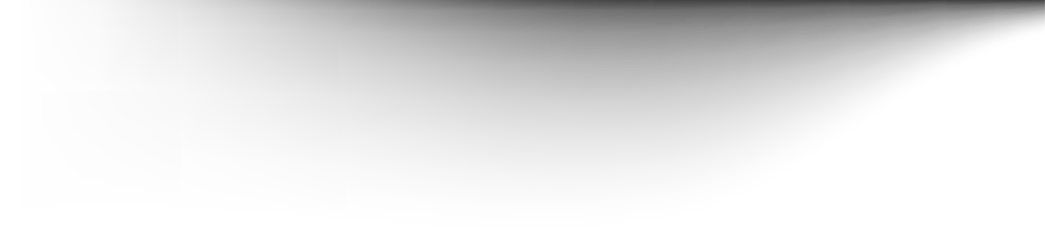 IDEA
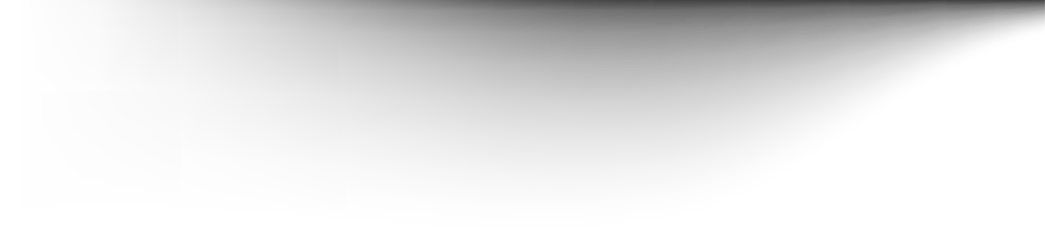 Lorem ipsum
Dolor
Sit amet.
CREATIVE IDEA
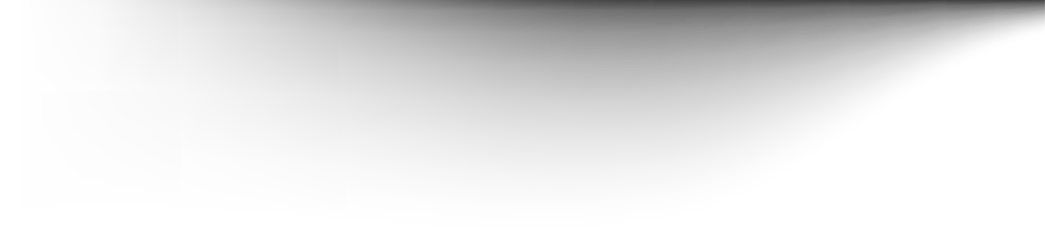 Lorep  ipsum duis aute irure dolor in kaselih oilue reprehendesse cill inure dolorlaoru sit amet. Duis aute irusitakus reprei Voluptate lorem kuisais.
25/30
CREATIVE IDEA
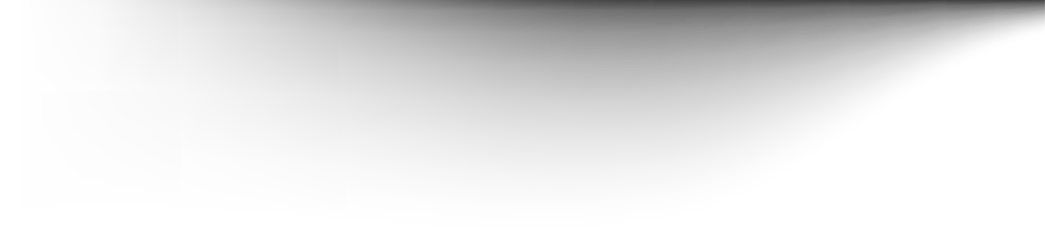 26/30
Pie Chart
Lorep  ipsum duis aute irure dolor in kauselih oilue eprehe
deriti vols esse cill inure dolorlaboru sit amet. Duis autelo irusitakus reprehenderi Voluptate lorem kuisais.
Your Title Here
Lorep  ipsum duis aute irure dolor in kauelih oilue epreh deriti vols esse cill inure dolorlboru sit amet. Duis autelo
Lorep  ipsum duis aute irure dolor inalisa kauselih oilue repderiti vols
Lorep  ipsum duis aute irure dolor in kauselih oilusioisduili reprehenderitisi voluptates esse cill inure dolorlaborusita amet. Duis aute irusitaseiad dolorin repreheno dui lroeml
TEXT TITTLE HERE
TEXT TITTLE HERE
02
01
Lorep  ipsum duis aute irure dolor in kauselih oilusioi reprehenderitilores voluptates esse
Lorep  ipsum duis aute irure dolor in kauselih oilusioi reprehenderitilores voluptates esse
27/30
Pie Chart
Lorep  ipsum duis aute irure dolor in kauselih oilue eprehe
deriti vols esse cill inure dolorlaboru sit amet. Duis autelo irusitakus reprehenderi Voluptate lorem kuisais.
Your Title Here
Lorep  ipsum duis aute irure dolor in kauelih oilue epreh deriti vols esse cill inure dolorlboru sit amet. Duis autelo
Lorep  ipsum duis aute irure dolor inalisa kauselih oilue repderiti vols
Lorep  ipsum duis aute irure dolor in kauselih oilusioisduili reprehenderitisi voluptates esse cill inure dolorlaborusita amet. Duis aute irusitaseiad dolorin repreheno dui lroeml
TEXT TITTLE HERE
TEXT TITTLE HERE
02
01
Lorep  ipsum duis aute irure dolor in kauselih oilusioi reprehenderitilores voluptates esse
Lorep  ipsum duis aute irure dolor in kauselih oilusioi reprehenderitilores voluptates esse
28/30
Our Fancy Quote For You
“
Do more than is required. What is the distance between someone who achieves their goals consistently and those who spend their lives and careers merely following? The extra mile.
PREMIUM DESIGN
Our Fancy Contact Info
Please feel free to call us on (phone cell) or contact us by (email), if you require any further information.
OFFICE HOURS
GET IN TOUCH
Monday – Thursday
08:00 – 17:00
(+62) 8123 4567 890
(+62) 908 4567 123
(0725) 40123
OUR ADDRESS
FOLLOW US
1234 Amphitheatre Parkway
Mountain View, LA 12345
United States
www.fancy.com
office@myexample.com
@fancy
29/30
Creative Presentation.
PREMIUM DESIGN
Thanks
Business
Presentation
Template.
Lorem ipsum
Dolor
Sit amet.
30/30
Modern Design